Hra -Witch
Vývoj hry na súťaž ihra na UPJŠ Košice
Peter Ferenčik
Kvinta
Cieľ:
Vytvoriť hru v engine Unity 3D, s ktorou som sa chcel prihlásiť na sútaž iHra.
Hra by mala byť jednoduchá, hrateľná  , pre jedného hráča a nemala by trvať dlho.
Samozrejme musí byť zábavná .
Mala by ma posunúť ďalej v programovacíh zručnostiach.
Ovládateľnosť a vlastnosti:
Mala by sa dať jednoducho ovládať ,  preto používam iba tlačidlo myši prípadne medzerník na klávesnici.
Preto som vytvoril hru arkádového typu , kde sa generujú prekážky a je potrebné sa im vyhýbať a zároveň zbierať srdiečka.
Aby hra nebola nekonečná , rýchlosť sa postupne zvyšuje  a tým náročnosť stúpa.
Aby hra bola esteticky dokonalejšia zvolil som ako prekážky animácie a celú hru som vylepšil špec. efektmi.
Hlavná postava :
Hlavnou postavou je čarodejnica , ktorá letí na metle.
Hráč ju ovláda a vyhýba sa prekážkam pomocou klikania na ľavé tlačidlo myši.
Ako špeciálne efekty som použil nakláňanie a oheň , ktorý vychádza z metly. 
Nakoniec som celú čarodejnicu premenil na žabu.
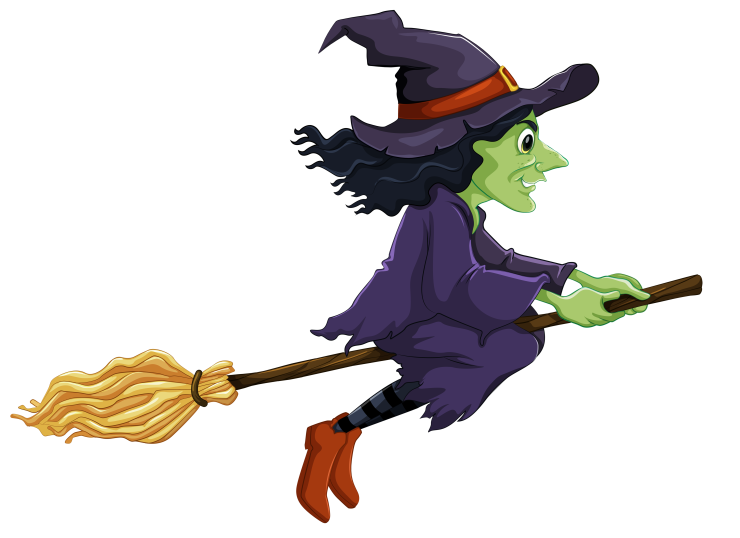 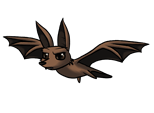 Prekážky:
Náhodne sa generujú v sériách po desiatich kusoch donekonečna , pričom sa generuje buď duch alebo netopier.
Obe prekážky sú animované obrázky.
Pri narazení sa prekážka zničí , uberie čarodejnici život , pričom z prekážky vyletia jej časti.
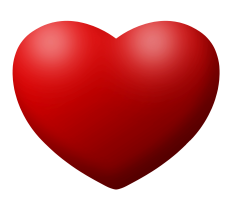 Ovládacie menu:
Riešil som ho pomocou troch tlačidiel (štart,options,exit)
Štart = spúšťa hru
Options = popíše ovládanie hry
Exit = ukončí hru
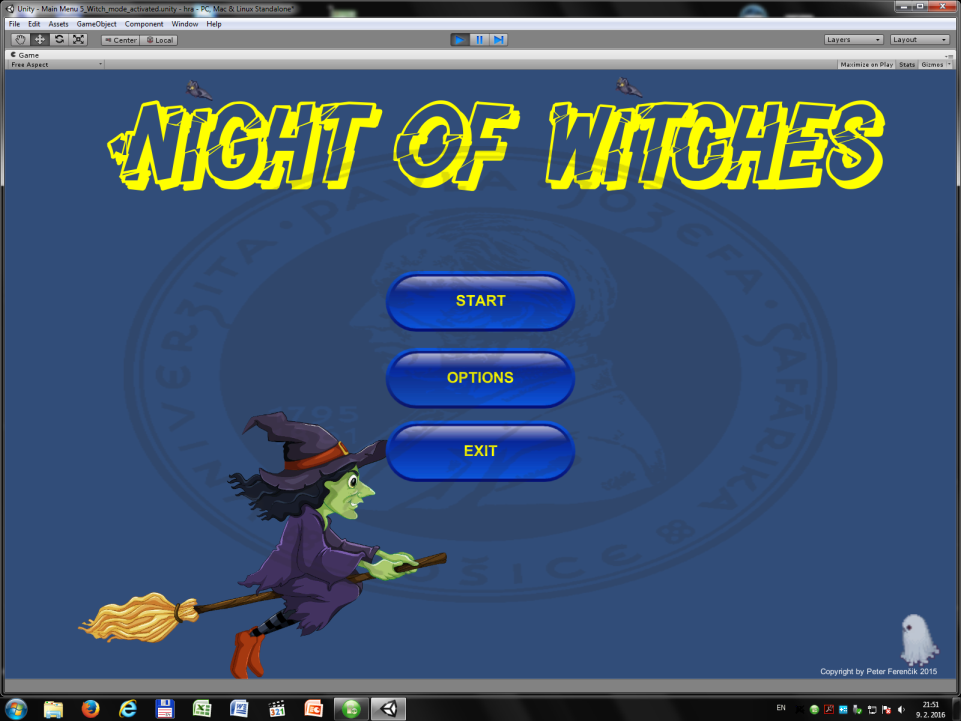 Zaznamenávanie skóre a života:
Tento problém som vyriešil textami , ktoré sa nachádzajú v pravom a ľavom hornom rohu.
Jeden text zaznamenáva skóre a druhý aktuálny život hráča.
Použil som ešte jeden text na zaznamenanie najvyššieho dosiahnutého skóre , kvôli motivácii a porovnaniu s ostatnými .
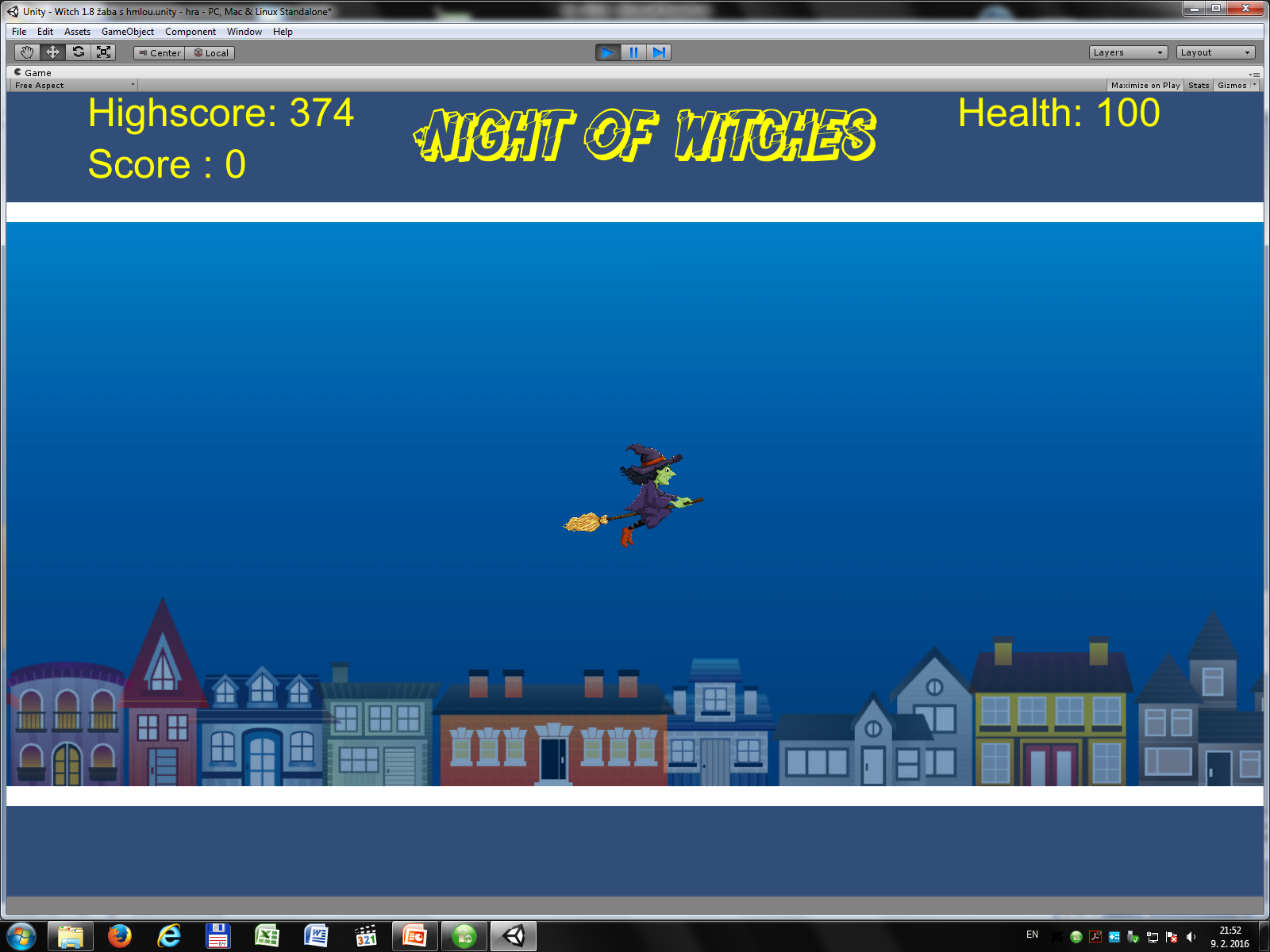 Takto vyzerá moja hra po mesiaci práce:
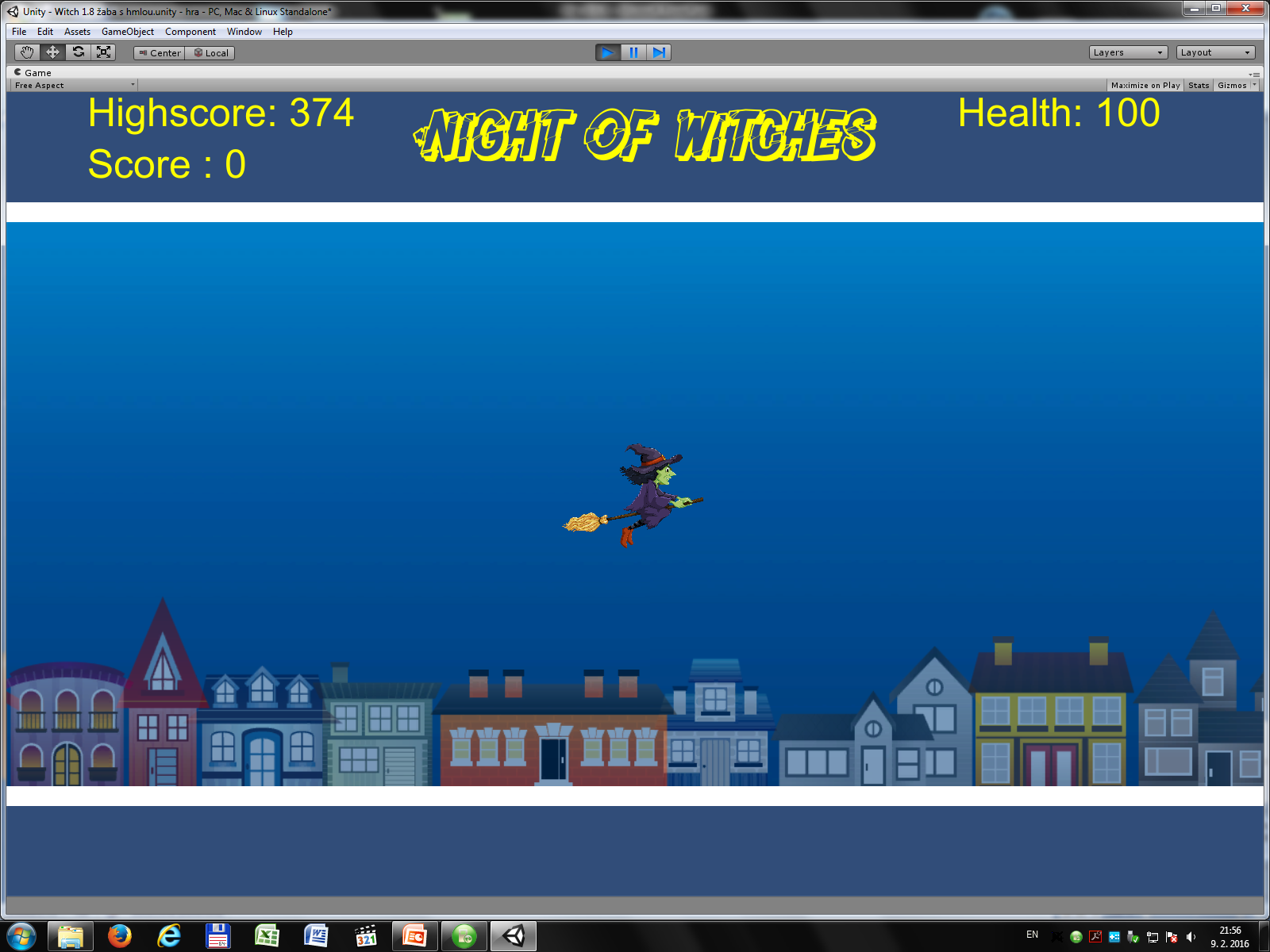 Príjemnú zábavu Ďakujem za pozornosť